How not to make a good PowerPoint
No introduction

No table of contents
Have a poor contrast between text and the background
Use as many different animations as you can.
Use as many different animations as you can.
Fill the page with lots of text that you read, in a font that is very small.


Fill the page with lots of text that you read, in a font that is very small.


Fill the page with lots of text that you read, in a font that is very small.


Fill the page with lots of text that you read, in a font that is very small.


Fill the page with lots of text that you read, in a font that is very small.


Fill the page with lots of text that you read, in a font that is very small.


Fill the page with lots of text that you read, in a font that is very small.


Fill the page with lots of text that you read, in a font that is very small.


Fill the page with lots of text that you read, in a font that is very small.


Fill the page with lots of text that you read, in a font that is very small.


Fill the page with lots of text that you read, in a font that is very small.


Fill the page with lots of text that you read, in a font that is very small.
Use lots of different fonts and colors.
Use lots of different fonts and colors.
Use lots of different fonts and colors.
Use lots of different fonts and colors.
Use lots of different fonts and colors.
Use lots of different fonts and colors.
Use lots of different fonts and colors.
Use lots of different fonts and colors.
Use lots of tables that are hard to see and that you do not have time to explain.
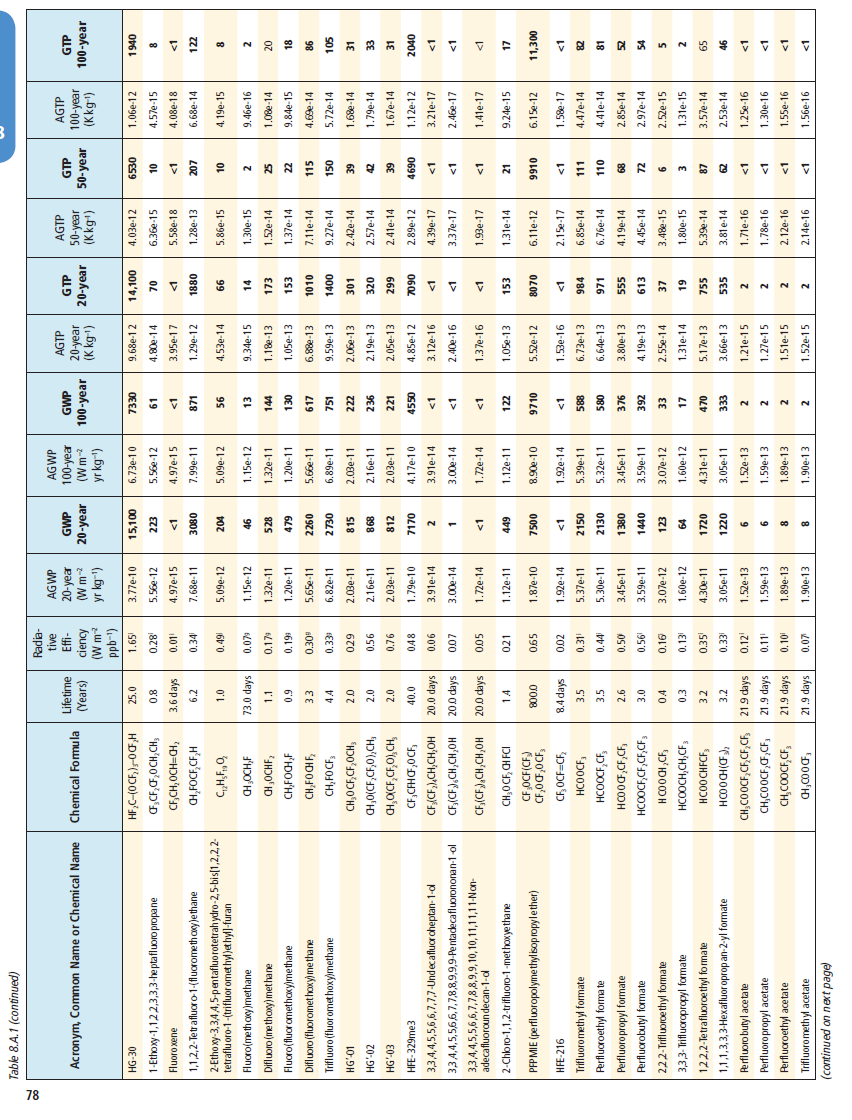 Use lots of tiny figures that are hard to see and that you do not have time to explain.
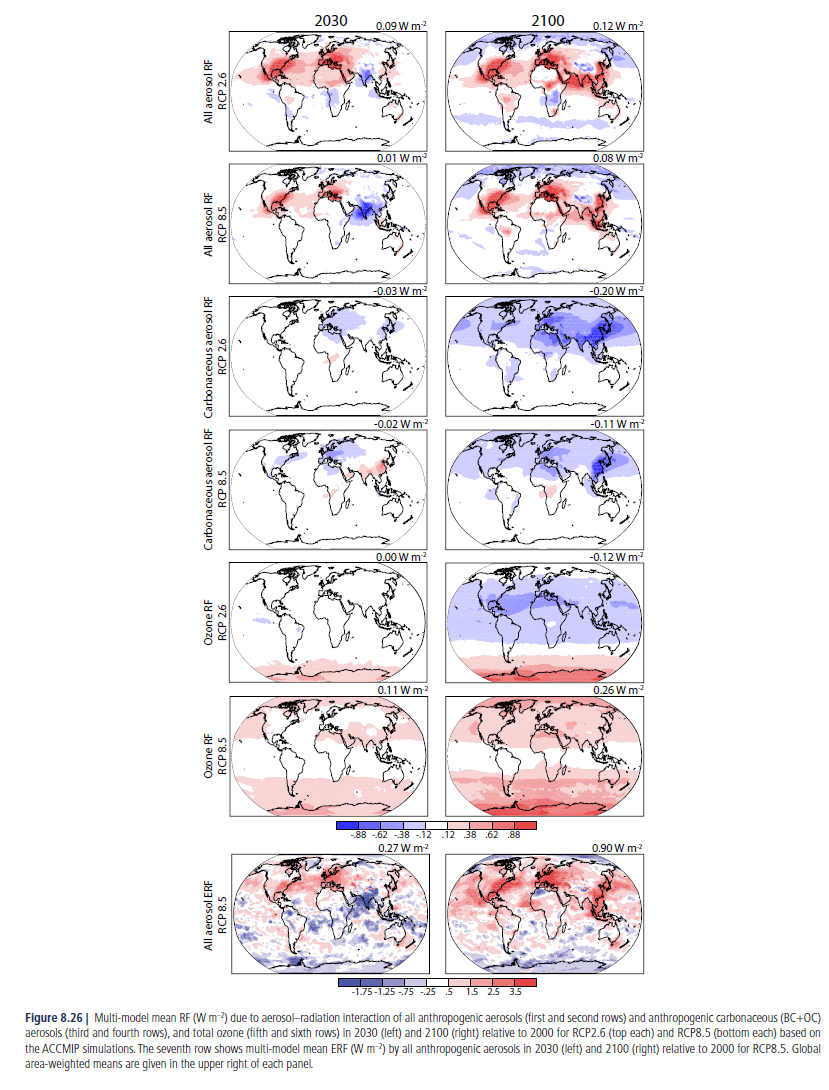 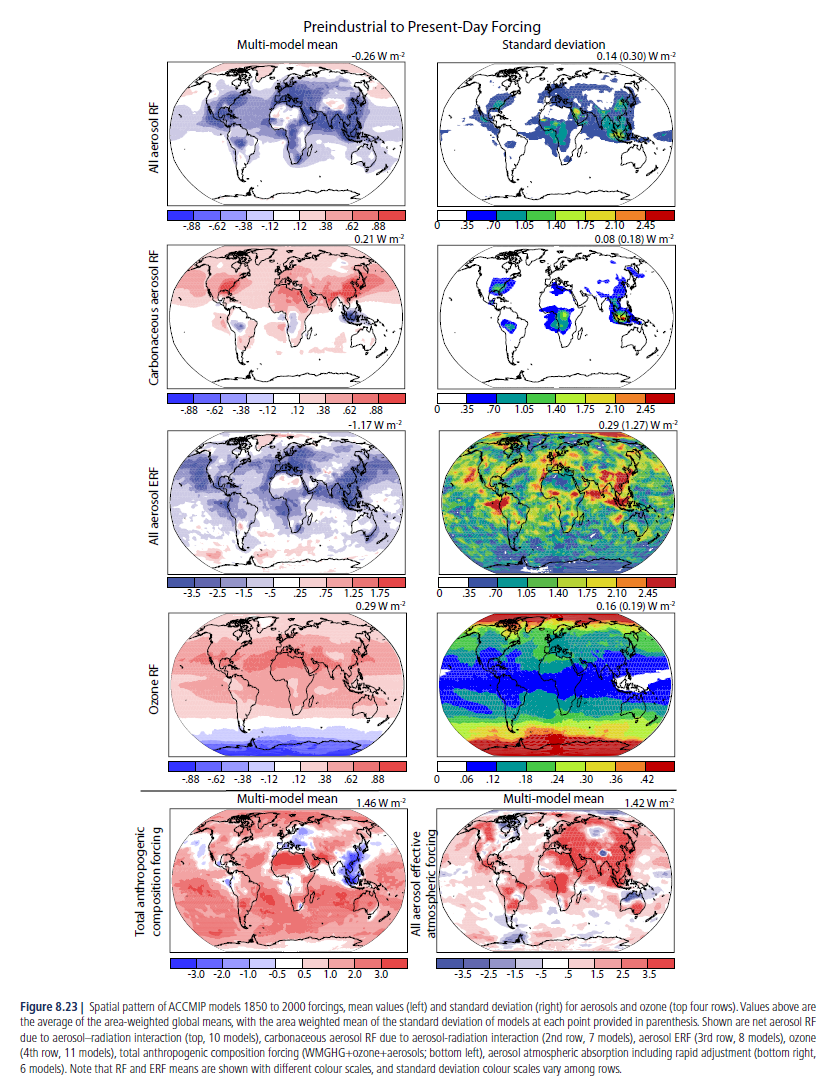 No conclusions